Future of finance functions
Transforming your finance processes

Where do you start?
Copyright 2020 Appleby Management Services Ltd
1
Why Transform?
Traditional approach
New vision
Decision 
support
40%
Transaction
processing
40%
Decision 
support
60%
Transaction
processing
60%
Scorekeeper
Controlling
Measure results
Direction
Vertical management
Cost minimization
Cost & Revenue measures only
Efficiency
Internal focus
Number focused
Business partner
Influencing
Understand cost & value drivers
Consensus
Horizontal management
Value maximization
Cost & Revenue, balance sheet, cash flow 
Effectiveness
Services focus
Customer and people focused
Copyright 2017 Appleby Management Services Ltd
2
3 Simple steps to improving your finance processes
Copyright 2017 Appleby Management Services Ltd
3
How do I start to simplify the process?
Understand the process
What are the steps?

Who is involved?

How long does it take?

Where are the bottlenecks?

Where is the waste?
Copyright 2017 Appleby Management Services Ltd
4
Finance and Procurement Process
Finance and Procurement Processes
1. Purchase to Pay
2. Sales to Collection
3. Governance to Results
1.0 Purchase to pay
3.0 Governance
      to results
2.0 Sales to collection
3.1 Maintain Chart of Accounts
3.2 Manage Assets
3.3 Manage Revenue Budgets
3.4 Manage Capital Budgets 
3.5 Manage The General Ledger
3.6 Manage Bank Accounts
3.7 Period & Year End closure
3.8 Manage Projects
3.9 In – Year budget management
3.10 Maintain master data
3.11 Measure Performance
3.12 Manage cash requirements
3.13 Manage Taxation
3.14 Risk Management / Insurance
2.1 Maintain credit control policy
2.2 Create Sales Orders
2.3 Create Sales bills
2.4 Receipt income
2.5 Manage Debts
2.6 Maintain Master Data
1.1 Create Requisition
1.2 Request for Quotes
1.3 Manage Contracts
1.4 Create Purchase Order
1.5 Create Goods Receipt
1.6 Process Invoice
1.7 Make Payments
1.8 Manage P2P master data
1.9 Manage Stock 
1.10 Manage Catalogues
1.11 Manage Imprests
Page 5
1. Purchase to Pay
Purchase to Pay
1.1 Create 
Requisition
1.2 Create 
Purchase Order
1.3 Create Goods
 Receipt
1.4 Manage Stock
1.5 Process Invoice
1.1.1 Identify requirement
1.1.2 Create EBP shopping cart  (Requisition)
1.1.3 Approve EBP shopping cart
1.1.4 Create R/3 MM Requisition
1.1.5 Release R/3 MM Requisition (Approval)
1.5.1 Enter invoice through Logistics Invoice Verification
1.5.2 Enter direct FI-AP invoice
1.5.3 Process invoice through EBP electronically (TBC)
1.5.4 Handle Supplier invoice enquiries
1.5.5 Handle Invoice rejections and follow-ups with suppliers
1.2.1 Create purchase order from EBP (Automatically)
1.2.2 Create Purchase order with reference to Requisition
1.2.3 Create Purchase Order directly
1.2.4 Release Purchase Order (Approval)
1.2.5 Send Purchase Order to Suppliers
1.2.6 Manage Purchase Orders
Not expected to be in scope. Surrey do not have a County-wide stores requirement. Solution here is expected to be simple
1.3.1 Create Confirmation (EBP shopping cart)
1.3.2 Create Goods receipt for Purchase Order 
1.3.3 Create Service Entry for Purchase Order
1. Purchase to Pay
Purchase to Pay - continued
1.6 Travel and 
Expense processing
1.7 Manage Imprest 
Reimbursements
1.8 Make Payments
1.9 Request for 
Quote
1.6.1 Complete Claim form
1.6.2 Process Claim Form 
1.6.3 Approve Claim Form
1.6.4 Compare receipts to Claims
1.6.5 Settle Travel Claims
1.6.5 Process Payments
1.6.6 Handle Employee Queries
1.6.7 Manage Expense Policy and reclaim amounts
1.6.8 Provide Expense Reporting
1.7.1 Complete Claim Form
1.7.2 Approve Claim Form
1.7.3 Process Claim Form
1.7.4 Handle Establishment queries
1.7.5 Make Payments
1.7.6 Reconcile local Bank Accounts
1.9.1 Build a request for quote
1.9.2 Send Request for Quote
1.9.3 Evaluate Quotes
1.8.1 Manage Payments (BACS/Cheques/CHAPS/etc)
1.8.2 Make payments to business partners
1.8.3 Carry out Cheque Administration
1.8.4 Stop Payments
1.8.5 Handle Supplier queries
1.8.6 Late Payment calculations and reports
1.10 Contracts Process
1.11 Maintain 
catalogues
1.11.1 Identify Suppliers
1.11.2 Prepare supplier adoption packs
1.11.3 Take suppliers through adoption process
1.11.4 Load catalogue data 
1.11.5 Maintain catalogue data
1.10.1 Decide procurement process
1.10.2 Develop Specification
1.10.3 Advertise Requirement
1.10.4 Process Bids
1.10.5Approve Vendor
1.10.6 Negotiate Contract
1.10.7 Award Contract
1.10.8 Monitor / Manage Contract
Understand how people spend their time
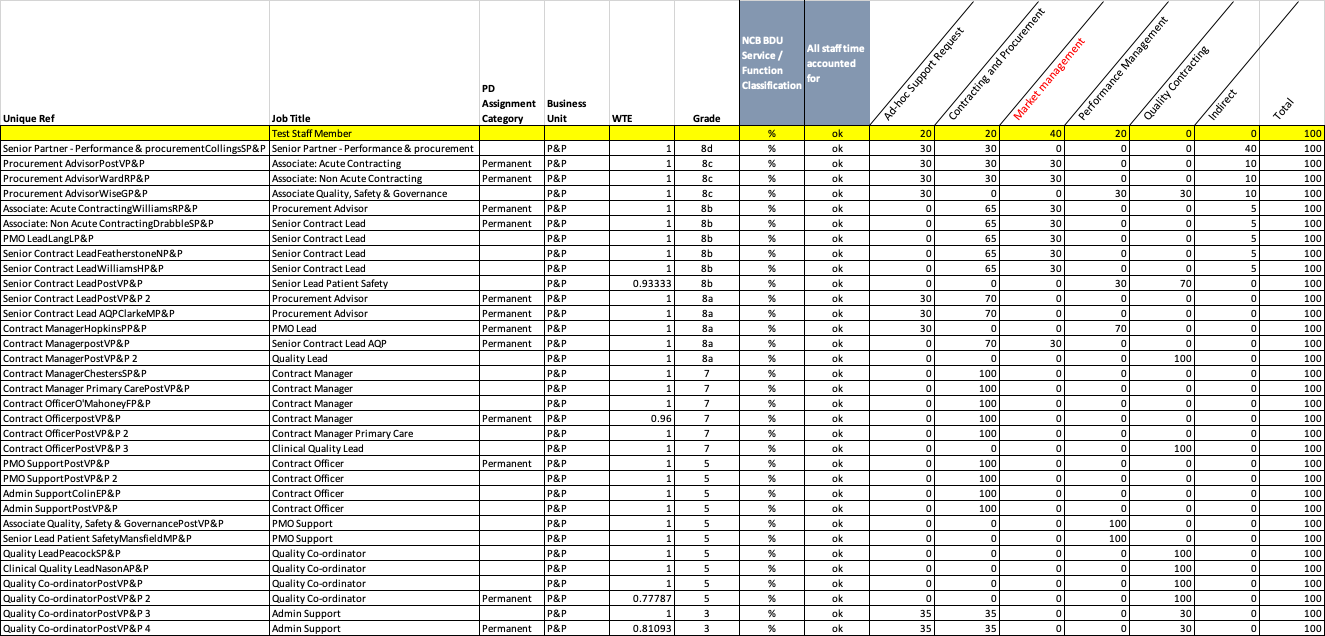 Copyright 2017 Appleby Management Services Ltd
8
Process Name: Variable budget release
MFM
Allocate contingency?
Can this be contained in overall budget
No
No
Yes
Yes
F.Mgr&SLT Member
contain in SLT member’s budget?
No
Yes
Fin Team
Acc Panel
No
Yes
contain in local budget?
Forecast outturn changed?
Yes
No
Budget Holder
Understand in more detail - Draw a process map
Approve the business case
Escalate overspend
Don’t spend
No
Yes
Agree business case for additional funding
Prepare analysis
Reallocate budgets & release / recall funds as appropriate
Release contingency to allow budget holder to place PO
Release funds to cover requirements in immediate 3 months
Review YTD spend & plans
Update forecasts
Place orders in line with budget
Copyright 2017 Appleby Management Services Ltd
9
9
Process Name: Variable budget release
MFM
Allocate contingency?
Can this be contained in overall budget
No
No
Yes
Yes
F.Mgr&SLT Member
contain in SLT member’s budget?
No
Yes
Fin Team
Acc Panel
No
Yes
contain in local budget?
Forecast outturn changed?
Yes
No
Budget Holder
Understand the bottlenecks
Approve the business case
Escalate overspend
Don’t spend
No
Yes
Agree business case for additional funding
Prepare analysis
Reallocate budgets & release / recall funds as appropriate
Release contingency to allow budget holder to place PO
Release funds to cover requirements in immediate 3 months
Review YTD spend & plans
Update forecasts
Place orders in line with budget
Copyright 2017 Appleby Management Services Ltd
10
10
What are the 7 wastes?
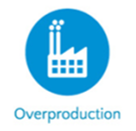 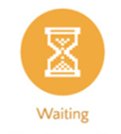 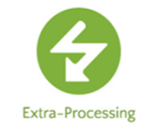 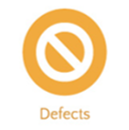 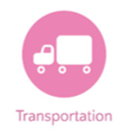 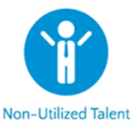 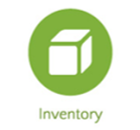 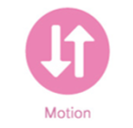 11